4. Trump: Russia as FriendPresident Vladimir Putin
Russia and Trump Friendship
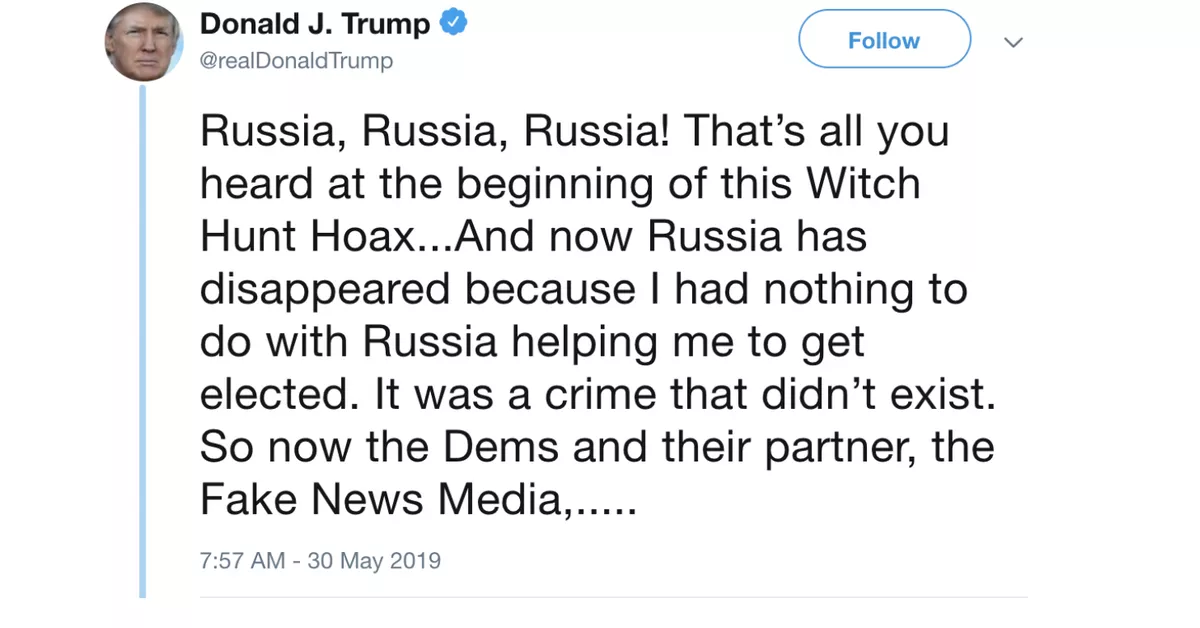 Russia and States of the Former Soviet Union
Russian Presidents
Vladimir Putin 
1999-2008, 2012--
Boris Yeltsin 
1991-1999
Putin’s Rule at Home
Anna Politkovskaya, 				Boris Nemstov,
October 2006					Feb. 2015








Alexei Navalny
In prison since January 2021
Murdered in Prison 2/16/2024
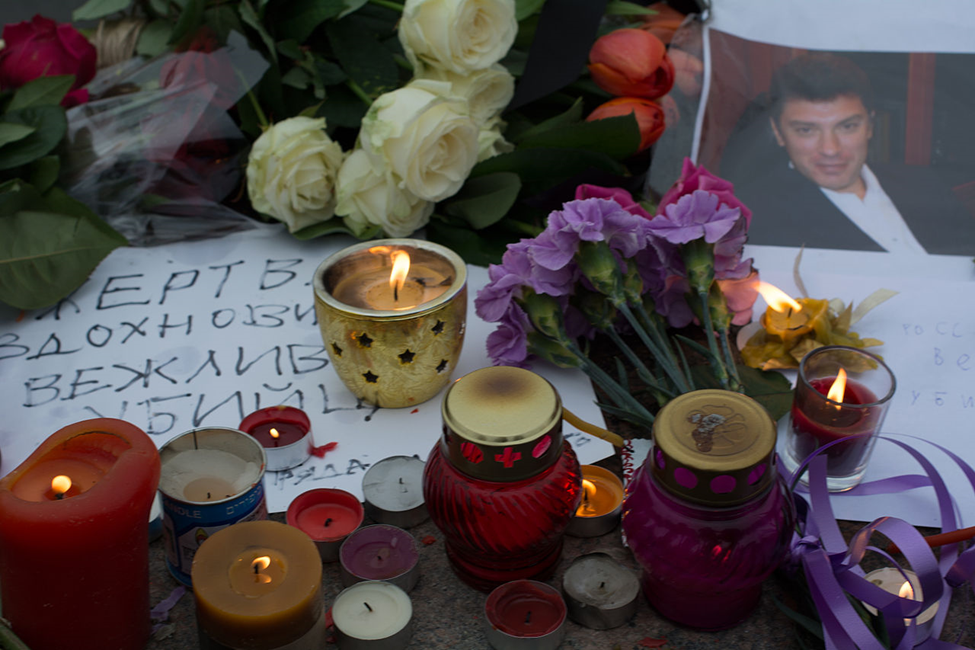 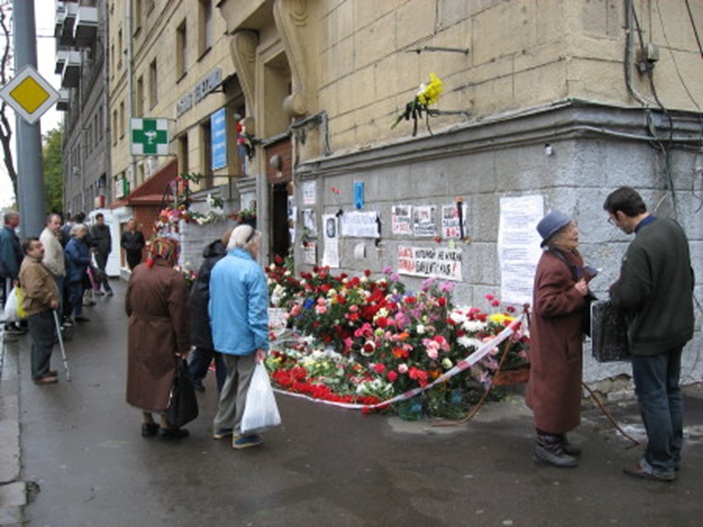 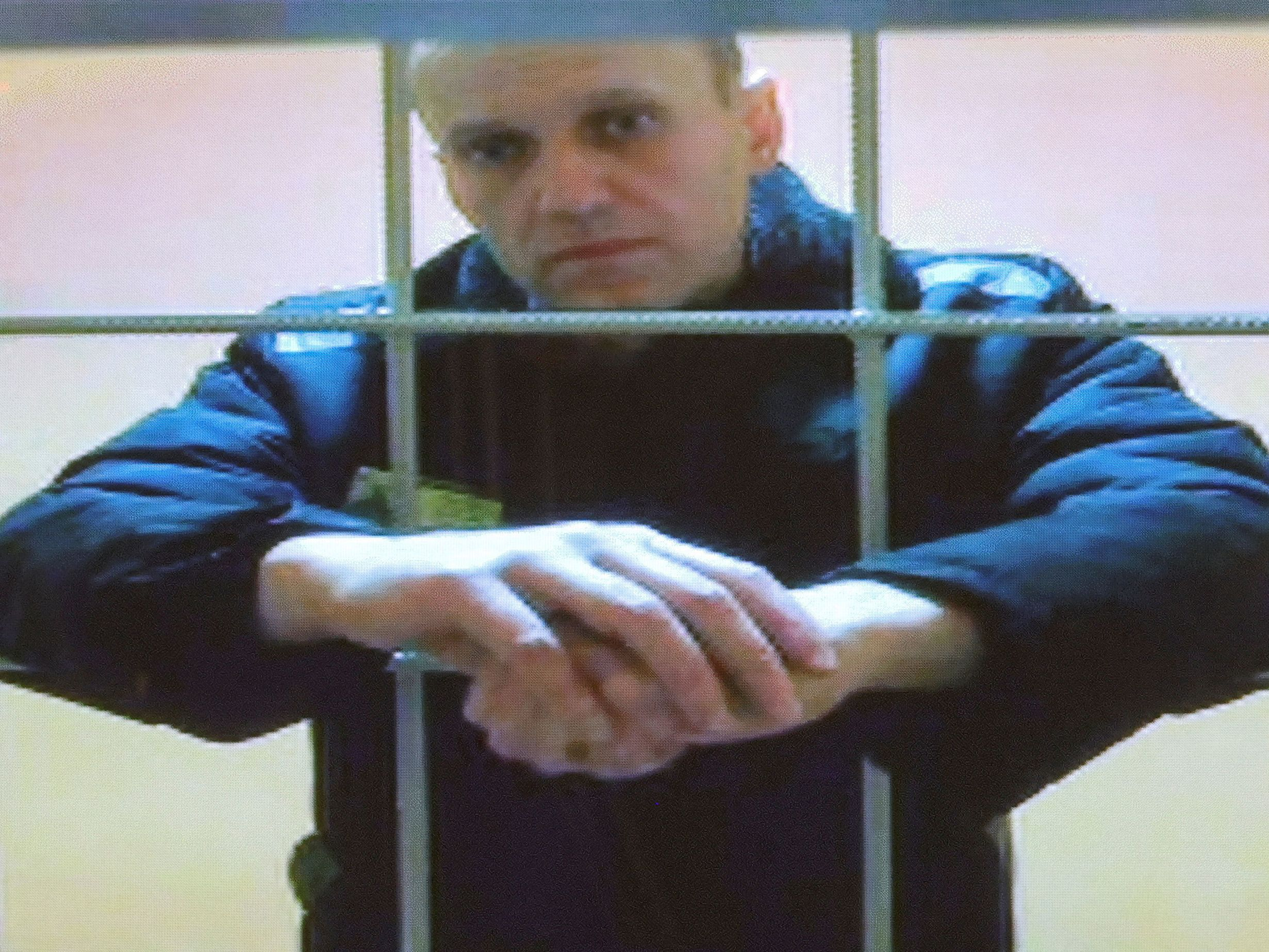 Putin Foreign Policy
Return to Great Power Status
Reclaim Sphere of Influence
Near Abroad
Weaken NATO
Undermine 
Liberal Democracy
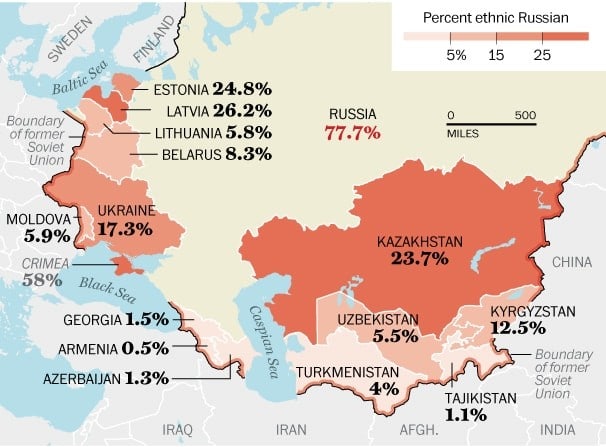 NATO Expansion
Hybrid Warfare
Mixture of Cyberattacks
Information Warfare
Media/social Media Disinformation Campaigns
Paramilitary Operations


	Estonia 2007
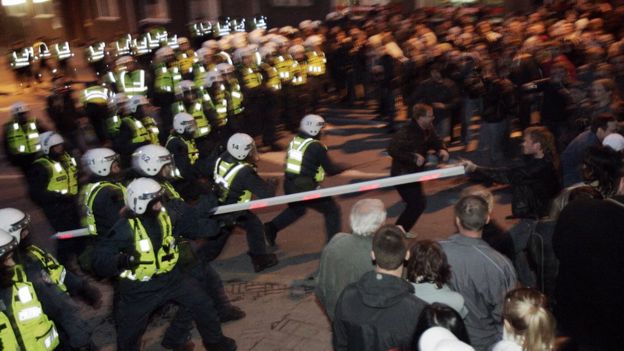 Russia vs. Georgia 2008
Abkhazia and South Ossetia
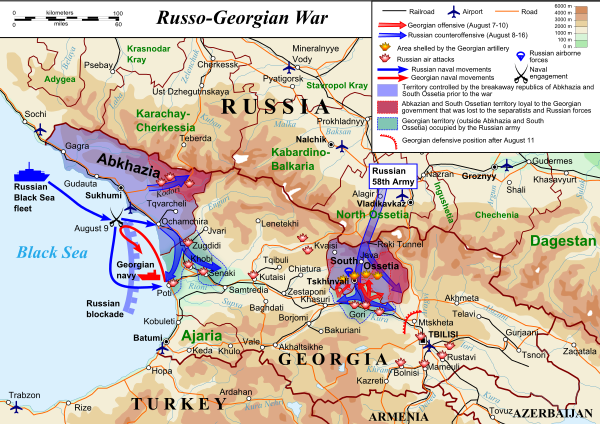 Independent Ukraine
Budapest Agreement December 1994
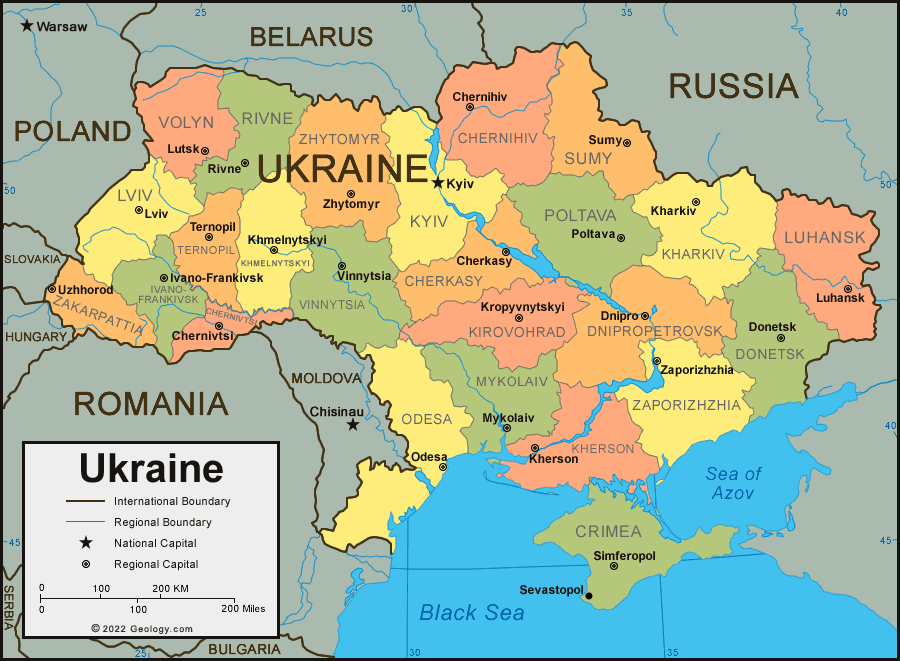 Ukraine Crisis November 2013--2014
Protests in Kyiv Jan-Feb 2014
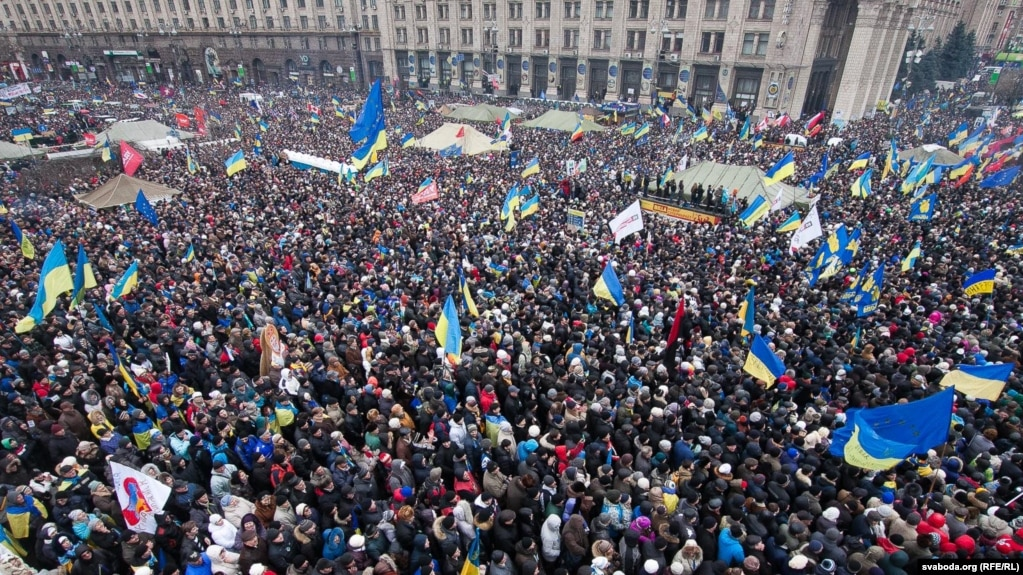 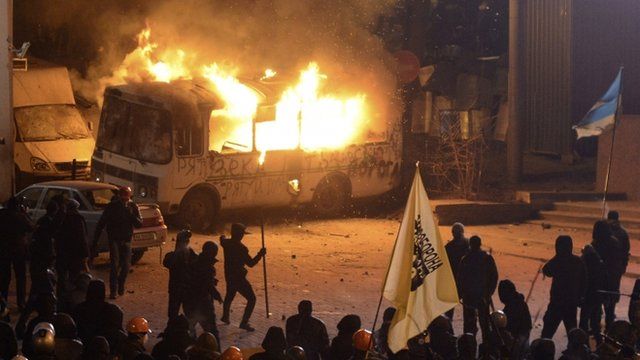 Russian Response 2014
“Little Green Men”
Russia’s Sphere of Influence
Ukraine After 2014
Minsk Protocol 2014
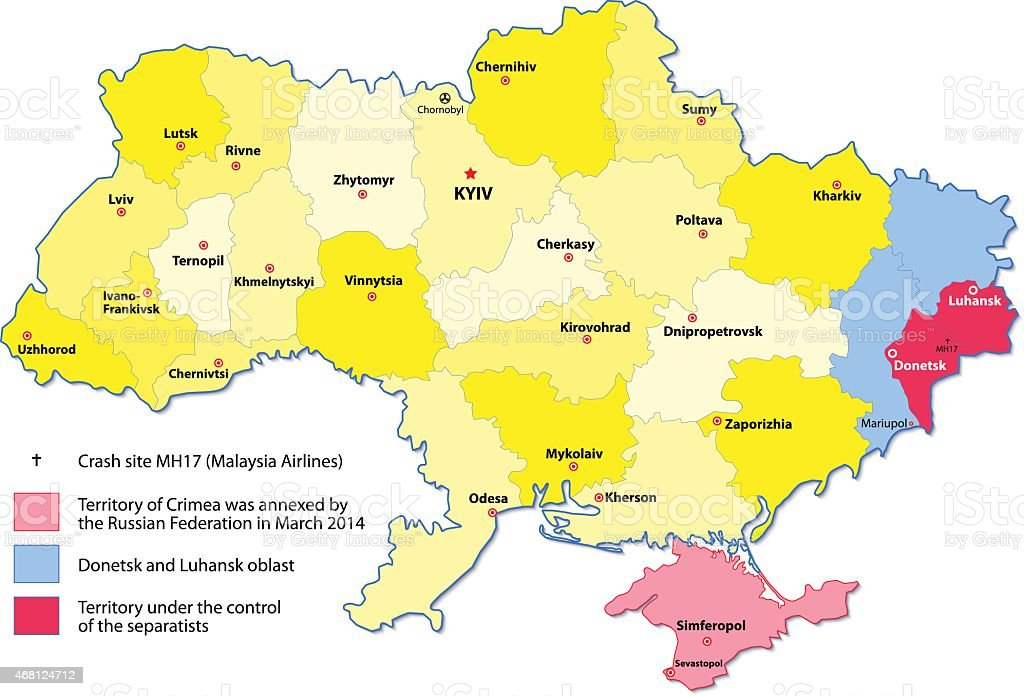 February 2022: Invasion
Why Invade?
Ukraine/Kyiv as heart of old Russia
Russian return to Great Power Status
(“Putin the Great”)
NATO expansion and Russian traditional insecurity
Not enough NATO expansion
Few punishments after 2014
US commitment to Europe/NATO uncertain
US Response
President Zelensky addresses US Congress  12/2022









Biden in Ukraine February 2023
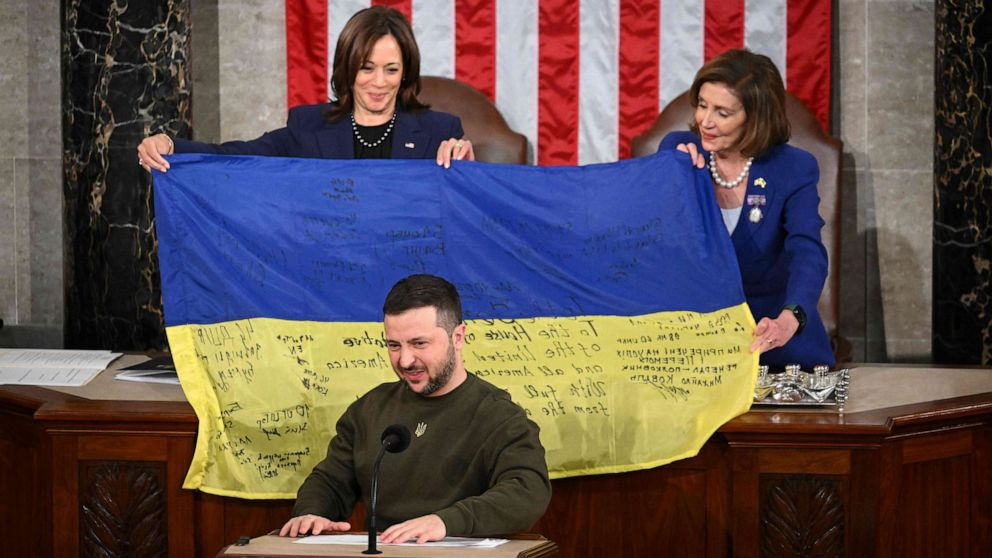 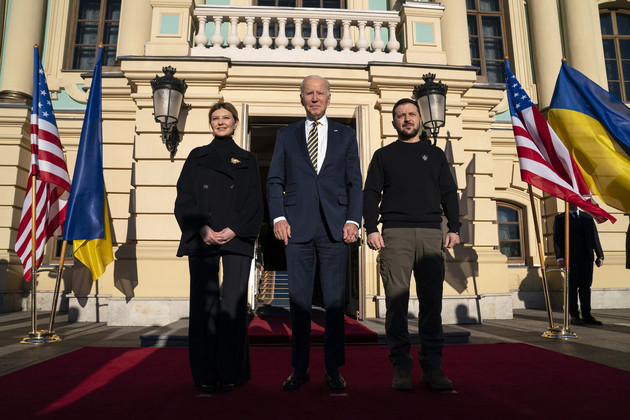 Big Picture I
European Response
German increases in defense spending
NATO Supplies to Ukraine
Finland in NATO; Sweden wants in


Asian Response
Supplies to Ukraine
Japan doubles defense 
spending
Why Is Ukraine So Important?






Left to right: Zelensky with German Chancellor Olaf Scholz, French PM Emmanuel Macron, then Italian PM Mario Draghi, Romanian President Klaus Iohannis, 2022; Zelensky with British PM Rishi Sunak, 2023;
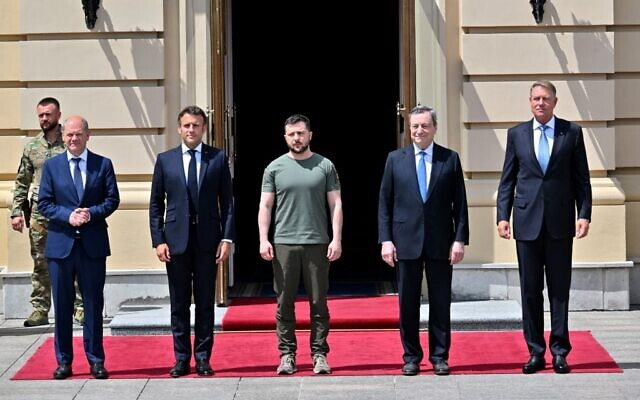 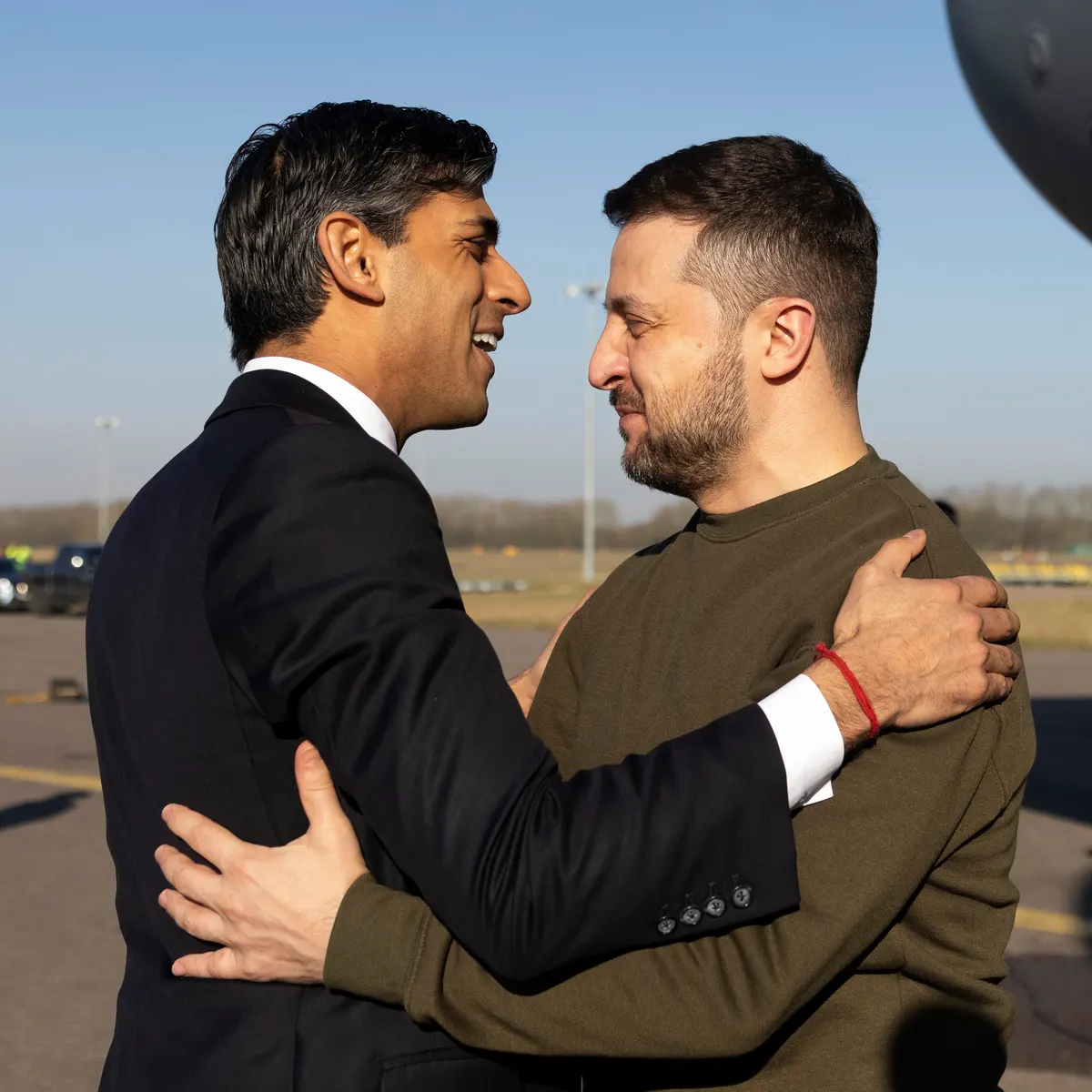 Why is Ukraine So Important?
March 21, 2023

Moscow					Kyiv
Xi and Putin					Japanese PM Kishida 							and Pres. Zelensky
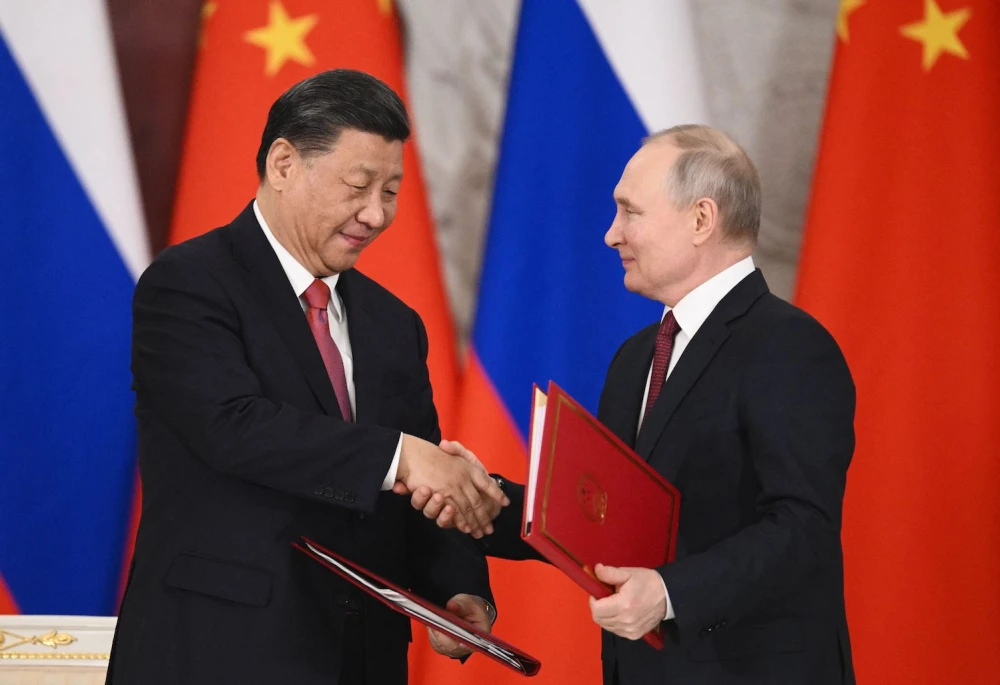 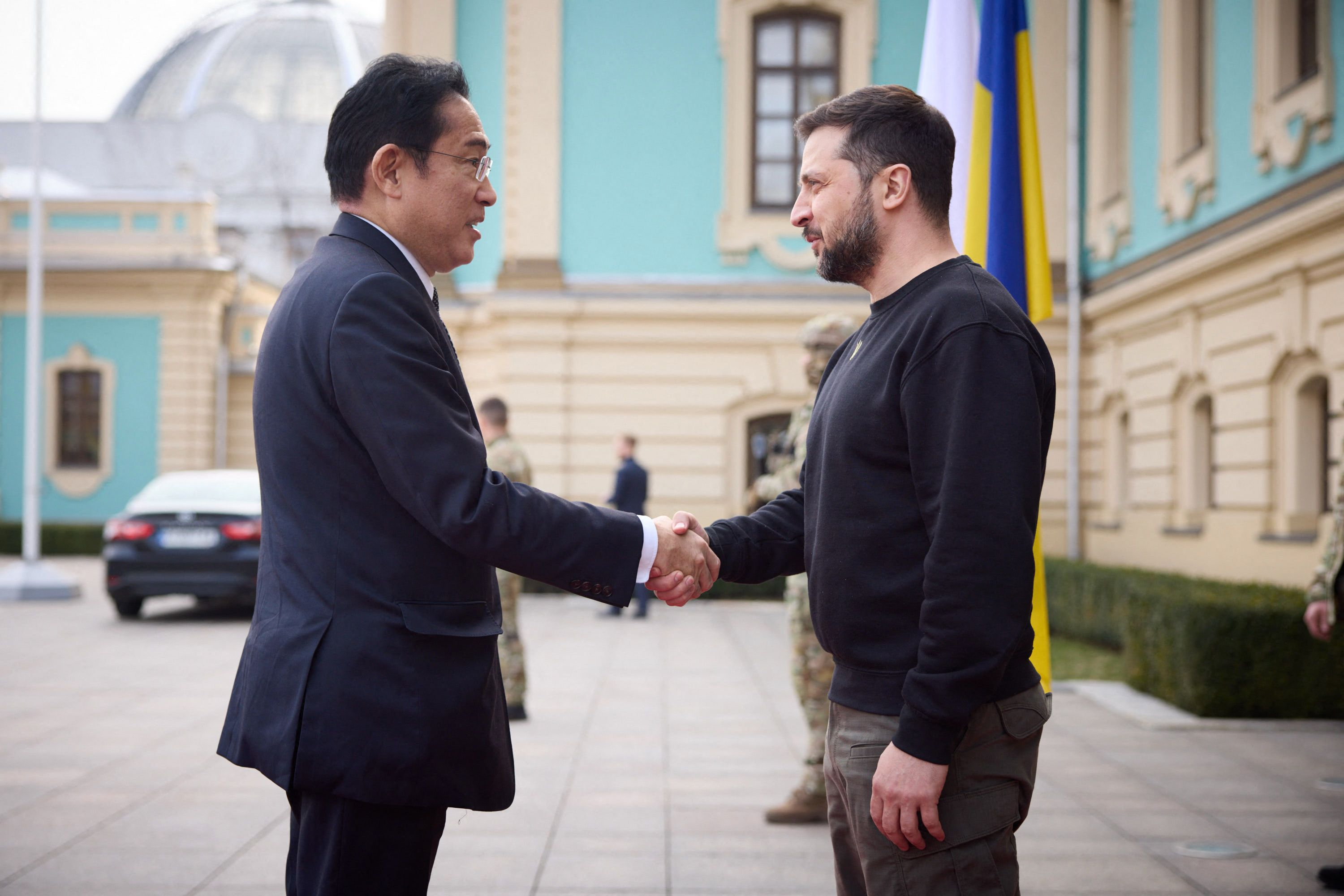 Big Picture II
Joint Statement of the Russian Federation and the People’s Republic of China on the International Relations Entering a New Era and the Global Sustainable Development, February 4, 2022 (Translation by US Air Force, Air University)


Putin and Xi
February 2022
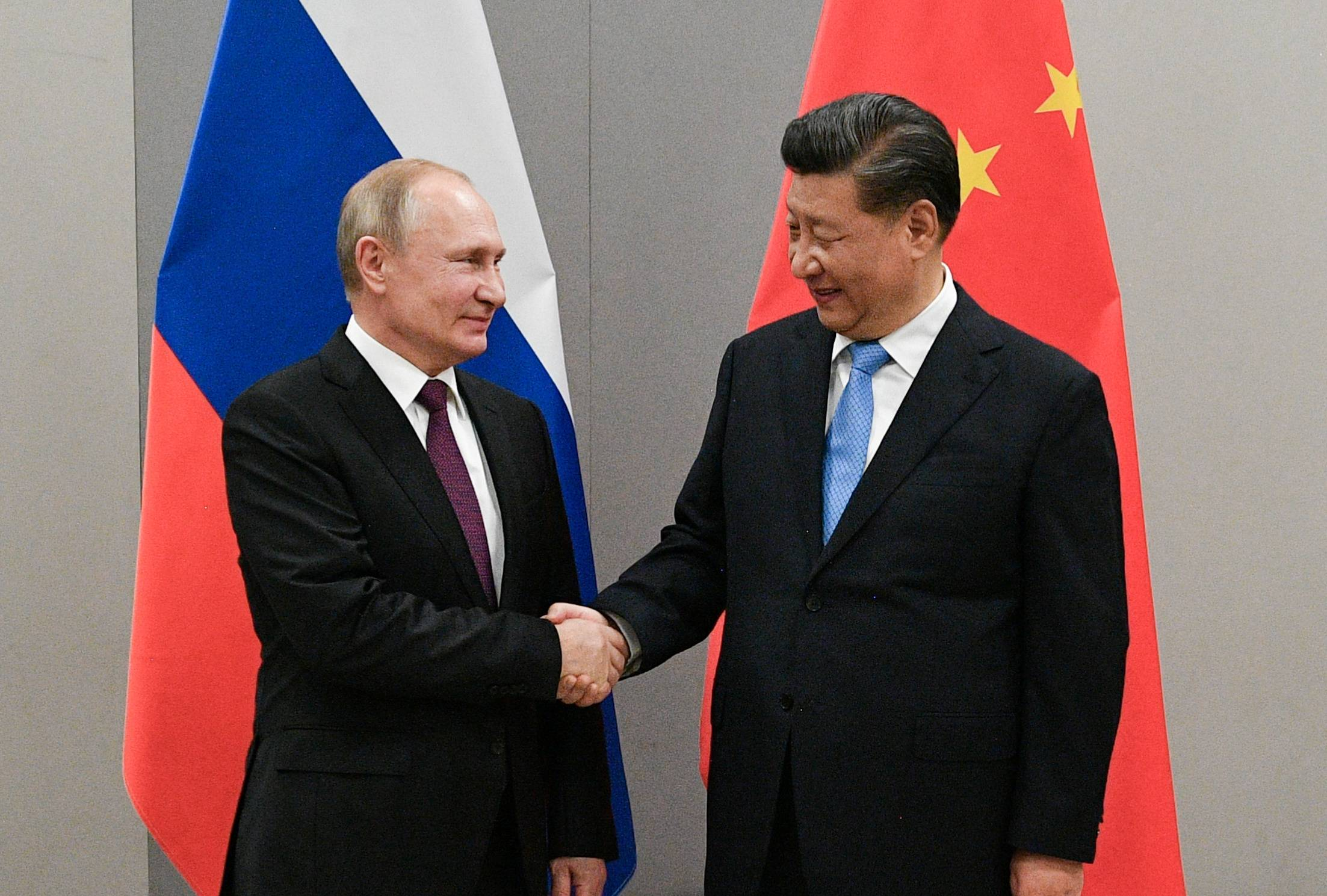 Highlights of Joint Statement
Multipolarity
Redistribution of power in the world
Cultural Diversity and civilizational diversity of nations
Democracy is culturally defined
Non-interference in internal affairs of nation
All states must accept “diversity of their civilizational, cultural, and historical backgrounds…”
“Certain states” cause “instability” by acting unilaterally 
“Certain states” impose their standards on others, and try to change other countries political systems
More Highlights of Joint Statement
Alliances are divisive (NATO expansion is bad)
Oppose “certain states” attempts to gain military superiority and “ideologized cold war approaches”
Russia-China friendships has no limits
Russia believes in one China and Taiwan is part of China
Calls for “new kind of relationships between world powers on the basis of mutual respect, peaceful coexistence, and mutually beneficial cooperation.”
7. Proliferation: Iran
Obama JCPOA
Trump: withdrawal from deal (5/18)
Biden: No return JCPOA
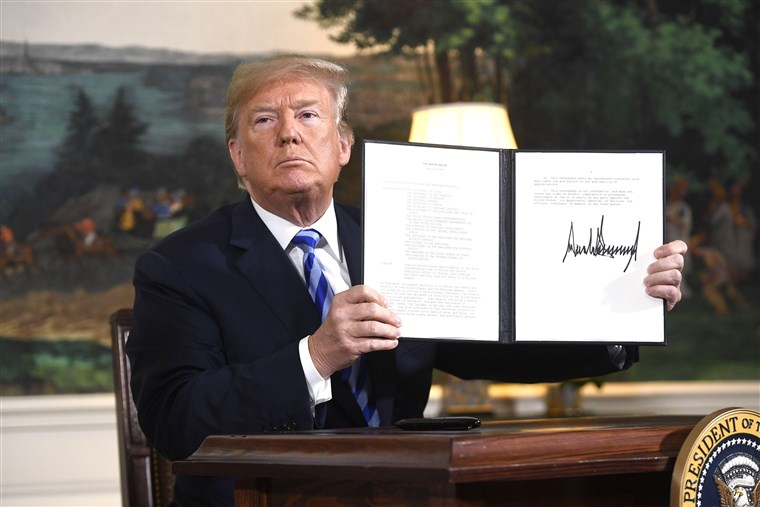 Proliferation: N. Korea
Summits: June 2018; February 2019
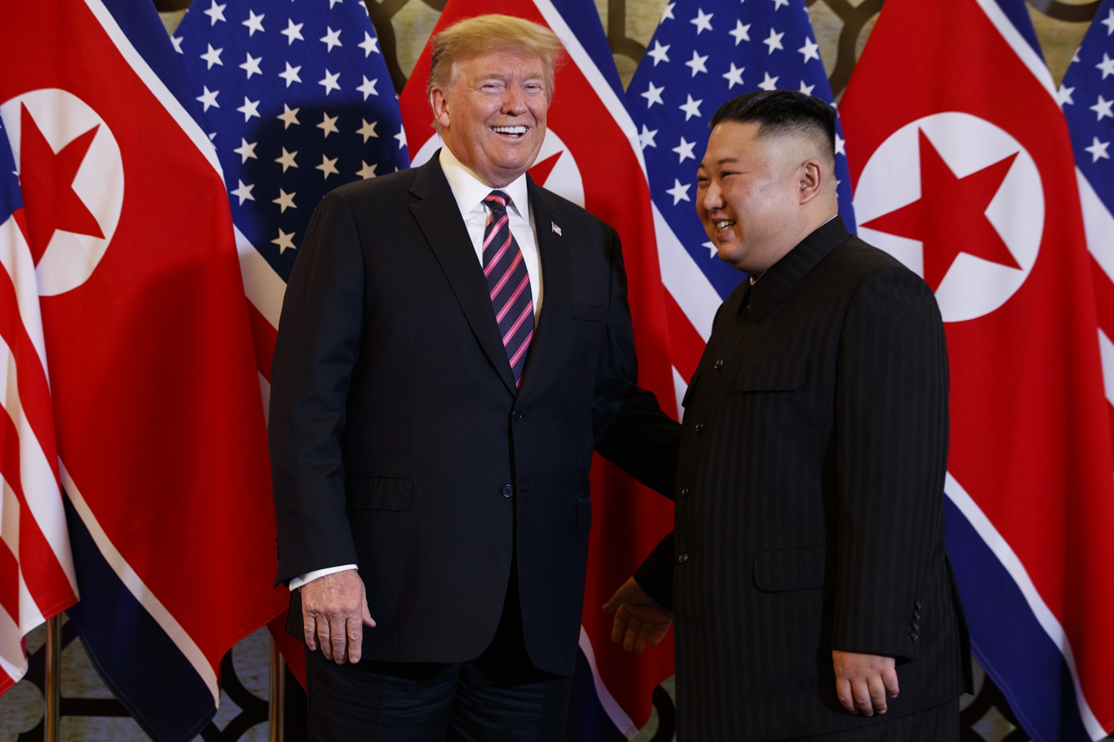 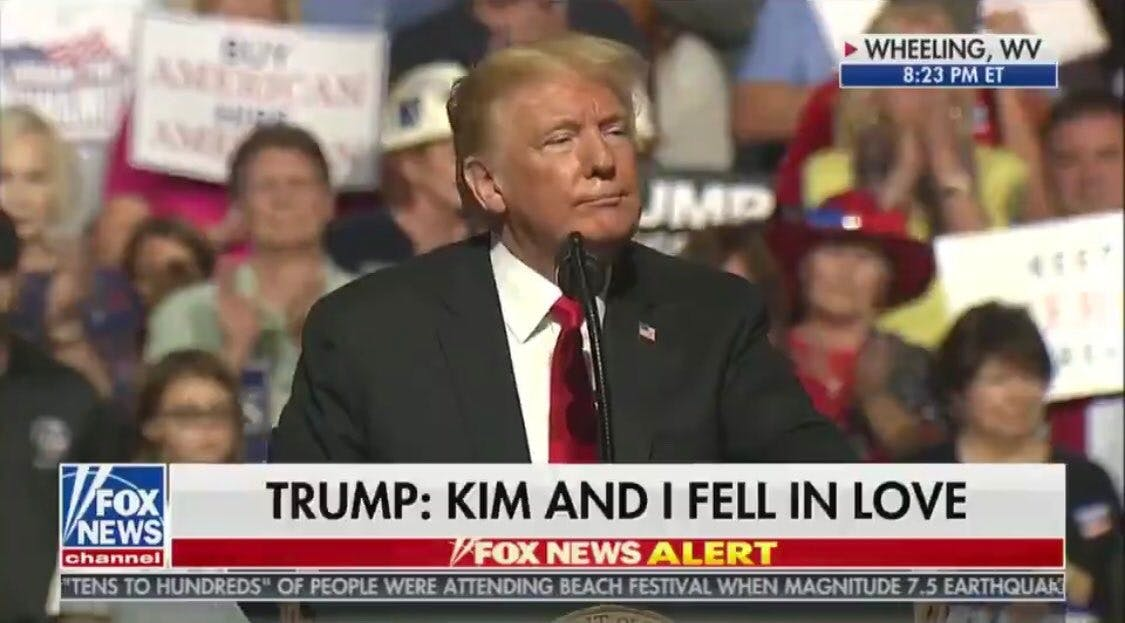 Abraham Accords Declaration 2020
Bahrain-Israel
Israel-Morocco
Israel-UAE
Sudan Declaration





White House Abraham Accords Signing Ceremony with President Donald Trump, Israeli Prime Minister Benjamin Netanyahu, UAE’s Foreign Minister Abdullah bin Zayed bin Sultan Al Nahyan and Bahrain Foreign Minister Abdullatif bin Rashid Al Zayani
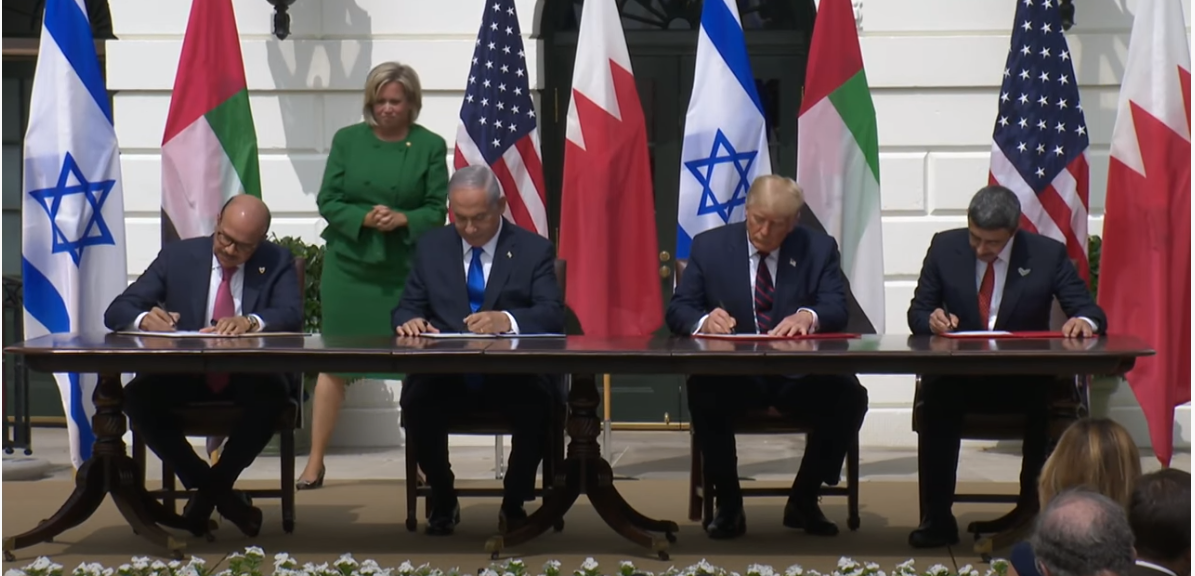 Dilemma of Bilateral Deals:Strategic Coherence?(Reference)
Tariffs on China and asking China to restrain North Korea
Asking to Japan and S. Korea to help with North Korean threat while putting tariffs on their products
Withdrawing from JCPOA with Iran, but withdrawing from Kurdish areas, strengthening Iran, abandoning Kurdish allies; assistance to Saudi Arabia against Iran in Yemen
 Economic pressure on all US allies, but asking for assistance in countering rise of China
Russia?